Intenzivní ošetřovatelská péče v hematologii
Část IV – leukémie, transplantace kostní dřeně
Co nás dnes čeká
leukémie
úvodu
chronická lymfocytární leukémie
chronická myeloidní leukémie
akutní myeloidní leukémie
akutní lymfoblastická leukémie
transplatance kostní dřeně
úvod
autologní transplantace
alogenní transplantace
2
Interní hematologická a onkologická klinika Fakultní nemocnice Brno a Lékařské fakulty Masarykovy univerzity
Leukémie
skupina nádorových chorob vznikající z patologických bílých krvinek přítomných v krvi
historický název “bílá krev”
možný vznik v jakémkoliv věku 
cca 2,5% všech nádorů (více než nádory ledvin nebo štítné žlázy)
3
Interní hematologická a onkologická klinika Fakultní nemocnice Brno a Lékařské fakulty Masarykovy univerzity
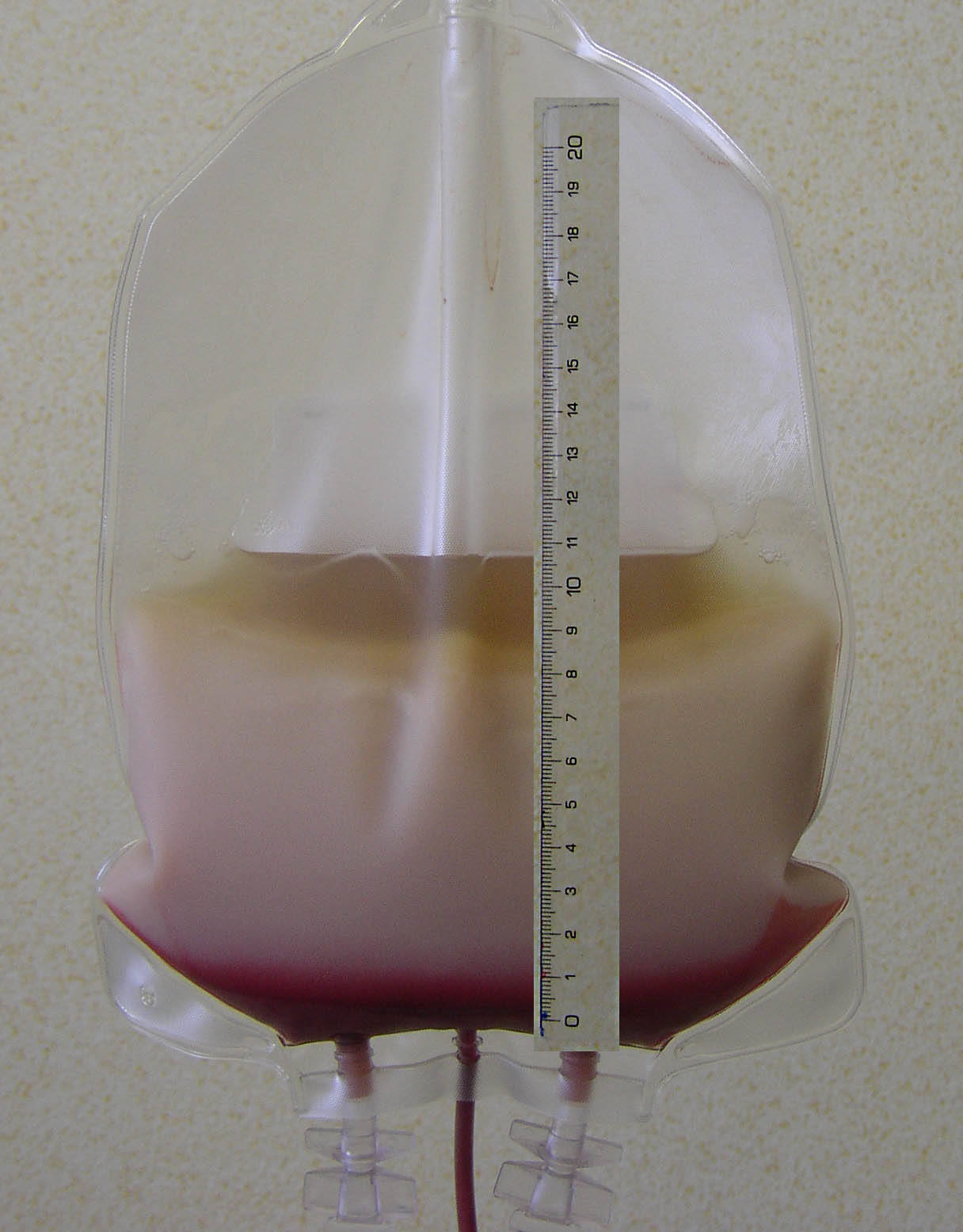 4
Interní hematologická a onkologická klinika Fakultní nemocnice Brno a Lékařské fakulty Masarykovy univerzity
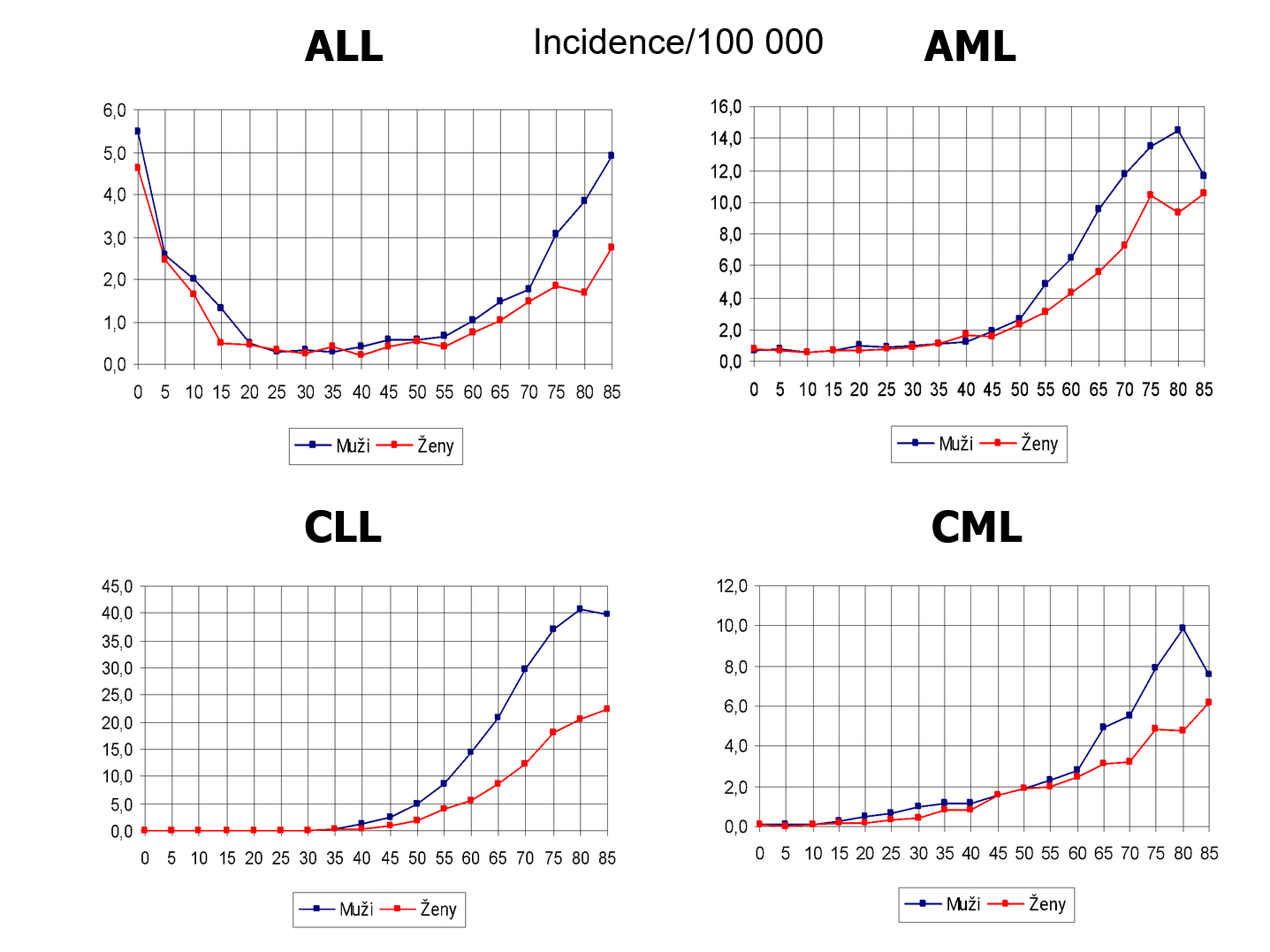 5
Interní hematologická a onkologická klinika Fakultní nemocnice Brno a Lékařské fakulty Masarykovy univerzity
Leukémie - dělení
2 kritéria
linie původu - myeloidní vs lymfoidní
biologický charakter - akutní vs chronická
akutní
z nezralých buněk, obvykle agresivní choroby s horší prognózou
často vyžadují intenzivní péči
chronické
ze zralých buněk, obvykle méně agresivní choroby s dobrou prognózou
v dnešní době málokdy vyžadující intnezivní péči
6
Interní hematologická a onkologická klinika Fakultní nemocnice Brno a Lékařské fakulty Masarykovy univerzity
Leukémie - diagnostika
krevní obraz
u akutních leukémií jakýkoliv
u chronických leukémií vždy leukocytóza v úvodu, anémie a trombocytopenie možná
vyšetření kostní dřeně (sternální punkce)
myelogram
flowcytometrie
cytogenetické a molekulárně biologická vyšetření
7
Interní hematologická a onkologická klinika Fakultní nemocnice Brno a Lékařské fakulty Masarykovy univerzity
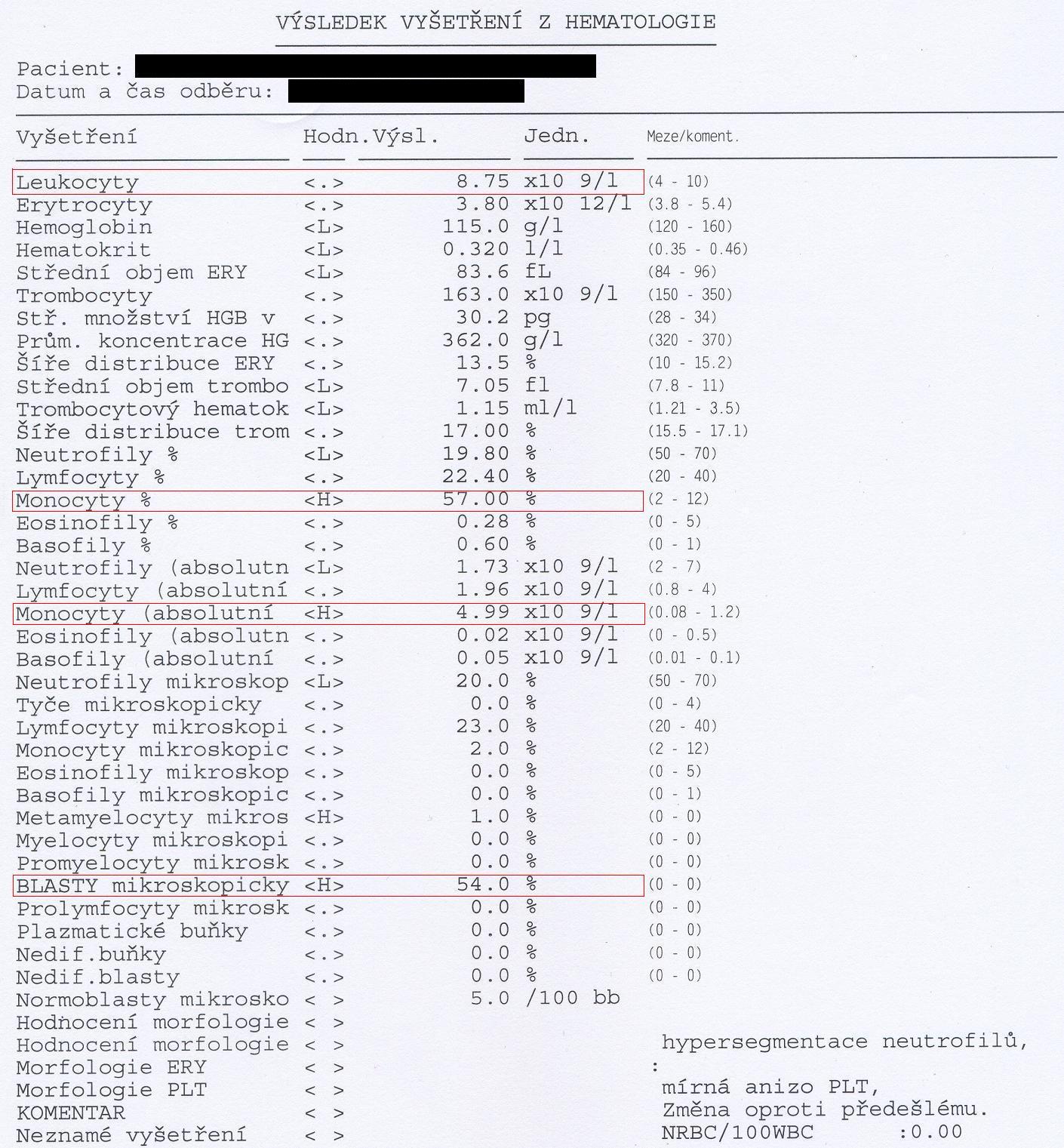 8
Interní hematologická a onkologická klinika Fakultní nemocnice Brno a Lékařské fakulty Masarykovy univerzity
Chronická lymfocytární leukémie (CLL)
nejčastější leukémie bělochů
dobrá prognóza, medián přežití 11+ let
příznaky
obvykle asymptomatická (náhodný záchyt)
zvětšení uzlin
příznaky anémie
zvětšení sleziny a jater (dyskomfort a tlak v břiše)
9
Interní hematologická a onkologická klinika Fakultní nemocnice Brno a Lékařské fakulty Masarykovy univerzity
CLL - léčba
léčba pouze u symptomatických pokročilých chorob, jinak observace
dnes již téměř výhradně cílená léčba, chemoterapie minimálně
Rituximab, cílené inhibitory buněčné signalizace
alogenní transplantace zcela výjimečně
stavy vyžadující intezivní péči
sekundární AIHA
sekundární ITP
tumorlýza při zahájení terapie
10
Interní hematologická a onkologická klinika Fakultní nemocnice Brno a Lékařské fakulty Masarykovy univerzity
Chronická myeloidní leukémie (CML)
jedna z nejlépe léčitelných nádorových chorob
příznaky
obvykle asymptomatické 
zvětšení sleziny (tlak v levém podbřišku, nechutenství)
únava, pocení, ztráta váhy, nechutenství
v dnešní době přežití stejné s běžnou populací 
v patofyziologii klíčová role Filadelsfkého chromosomu
vznik fúzního proteinu BCR::ABL1, proti kterému k dispozici cílené tyrosinkinázové inhibitory (TKI)
imatinib, dasatinib, bosutinib, nilotinib, ponatinib, asciminib
11
Interní hematologická a onkologická klinika Fakultní nemocnice Brno a Lékařské fakulty Masarykovy univerzity
CML - léčba
před érou TKI špatná prognóza
s neefektivní léčbou postupně progrese do blastického zvratu (analogie akutní leukémie)
léčba vždy
hlavním nástrojem TKI
chemoterapie a alogenní transplantace jen u blastického zvratu
stavy vyžadující intenzivní péči
minimálně, možný hyperviskózní syndrom 
vzácně priapismus
12
Interní hematologická a onkologická klinika Fakultní nemocnice Brno a Lékařské fakulty Masarykovy univerzity
Akutní myeloidní leukémie (AML)
nejčastější akutní leukémie dospělých (80%)
agresivní choroba, prognóza nejistá (vyléčení cca 50%)
příznaky
těžké či protrahované infekce
krvácení
anémie
hyperplázie dásní
únava, nechutenství, hubnutí
může být i zcela asymptomatické
13
Interní hematologická a onkologická klinika Fakultní nemocnice Brno a Lékařské fakulty Masarykovy univerzity
AML - léčba fit pacientů
intenzivní, silně toxická chemoterapie
indukční + 2-4 konsolidační chemoterapie 
dřeňový útlum cca 4 týdny po každém cyklu
cílená léčba
u některých mutací cílené inhibitory
cílená protilátka gemtuzumab ozogamicin
riziko sinusoidálního osbtrukčního syndromu
protrahovaný útlum, zejména trombocytů, ještě vyšší riziko krvácení
alogenní transplantace
v první linii u rizikových pacientů
v druhé linii u relapsů
14
Interní hematologická a onkologická klinika Fakultní nemocnice Brno a Lékařské fakulty Masarykovy univerzity
AML - intenzivní péče u nových pacientů
hyperviskózní syndrom
febrilní neutropenie
akutní promyelocytární leukémie
masivní krvácení
infiltrace plic
15
Interní hematologická a onkologická klinika Fakultní nemocnice Brno a Lékařské fakulty Masarykovy univerzity
Hyperviskózní syndrom (Leukostáza)
velice podobné hyperviskozitě u mnohočetného myelomu, příznaky stejné
vznik kvůli nahromadění velkých patologických buněk 
myeloidní buňky velké (15-20 um), ucpání malých kapilár (průměr 6 um)
vznik při leukocytóze >100 x10^9/l
léčba
akutní leukaferéza
zahájení cytoredukce (hydroxyurea)
16
Interní hematologická a onkologická klinika Fakultní nemocnice Brno a Lékařské fakulty Masarykovy univerzity
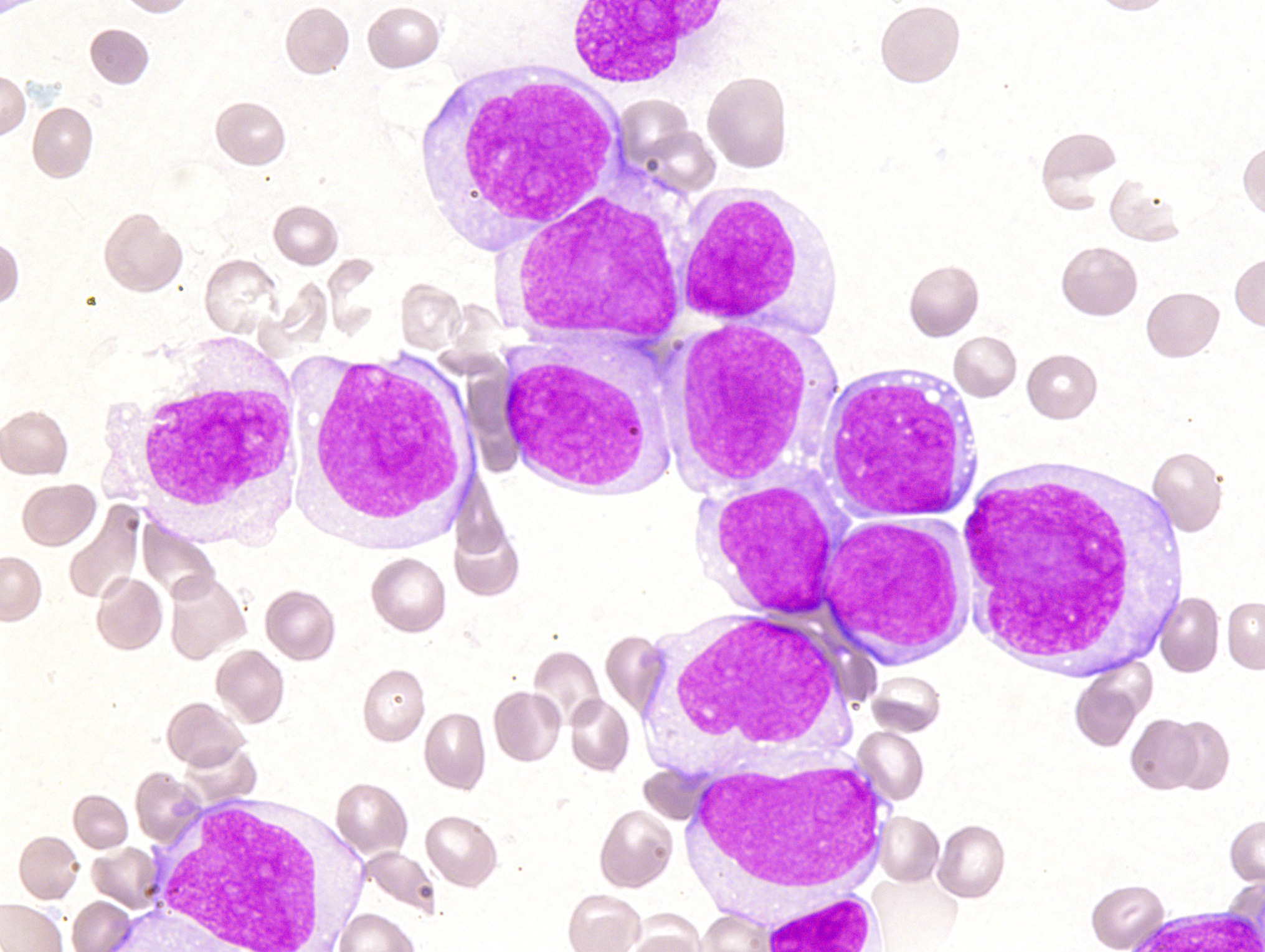 17
Interní hematologická a onkologická klinika Fakultní nemocnice Brno a Lékařské fakulty Masarykovy univerzity
Febrilní neutropenie
často vodítko ke stanovení diagnózy
detaily viz prezentace I
u akutních leukémií často závažný průběh i v podobě septického šoku
chorobou utlumeny i ostatní složky imunity, oslabení rezerv organismu
18
Interní hematologická a onkologická klinika Fakultní nemocnice Brno a Lékařské fakulty Masarykovy univerzity
Akutní promyelocytární leukémie (APL)
speciální typ AML
novodiagnositkovaní pacienti a zahájení léčby vždy na JIP!
zástava vývoje buněk na úrovní promyelocytu
kvůli fúznímu proteinu PML::RARa (deaktivuje vývoj buněk v této fázi)
promyelocyty plné granul s pro- i antikoagulačními faktory -> přítomna závažná koagulační porucha
19
Interní hematologická a onkologická klinika Fakultní nemocnice Brno a Lékařské fakulty Masarykovy univerzity
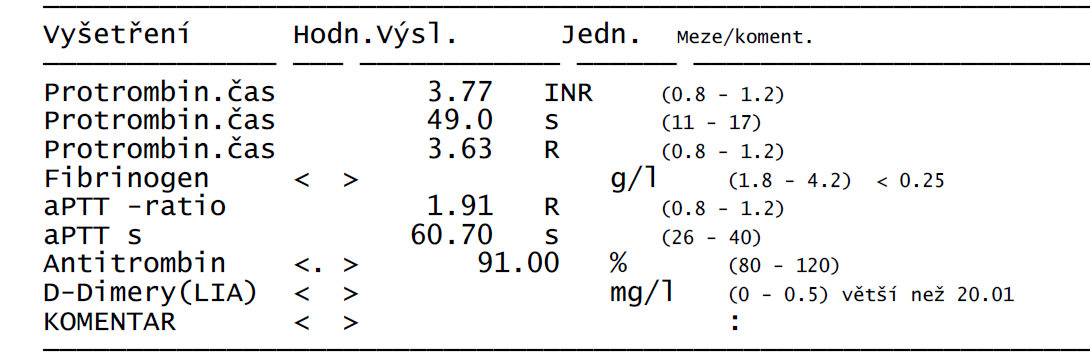 20
Interní hematologická a onkologická klinika Fakultní nemocnice Brno a Lékařské fakulty Masarykovy univerzity
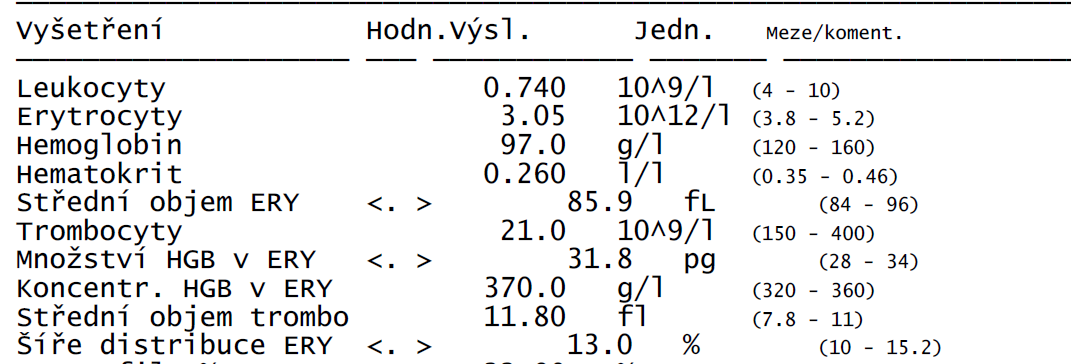 21
Interní hematologická a onkologická klinika Fakultní nemocnice Brno a Lékařské fakulty Masarykovy univerzity
APL - příznaky
v úvodu obvykle velká krvácení
z GIT, do kloubů, hemoptýza, velká gynekologická krvácení, petechie, ze sliznic, CNS
zároveň mikrotrombotizace v kapilárách, nevzácně i velké trombózy
příznaky anémie, slabost, únava, infekce
22
Interní hematologická a onkologická klinika Fakultní nemocnice Brno a Lékařské fakulty Masarykovy univerzity
APL – cílená léčba
i při podezření okamžité zahájení cílené léčby
využití RARa z PML::RARa, receptor pro kyselinu retinovou
vysokými dávkami kyseliny retinové (ATRA = Vesanoid) lze obnovit vyzrávání leukemických buněk
koagulopatie upravena do několika desítek hodin
nežádoucím účinkem diferenciační syndrom
vznik náhlým zmnožením leukocytů v krvi
retence tekutin, otoky, pleurální a perikardiální výpotek, horečka, bolest hlavy, dušnost, interstitiální plicní postižení (až ARDS) 
prevence kortikoidy
léčba přerušením ATRA, podávány kortikoidy, diuretika, v případě respirační insuficience dechová podpora
23
Interní hematologická a onkologická klinika Fakultní nemocnice Brno a Lékařské fakulty Masarykovy univerzity
APL – cílená léčba
k ATRA kombinace dalšího léku
nízkoriziková APL oxid arsenitý (ATO)
tolerance obvykle bezproblémová
vysokoriziková APL chemoterapie
klasické nežádoucí účinky chemoterapie jako u jiných akutních leukémií
prognóza výborná (vyléčení přes 90%)
24
Interní hematologická a onkologická klinika Fakultní nemocnice Brno a Lékařské fakulty Masarykovy univerzity
APL - podpůrná léčba
cílem udržet pacienta naživu, než zabere ATRA
terapie koagulopatie
substituce plazmou nebo koagulačními faktory, cílem ideálně normální koagulace
zásadní často substituce fibrinogenu
terapie anémie
udržovat Hb > 90g/l
terapie trombocytopenie
udržovat Trc >50 x 10^9/l
monitorace koagulací a KO každých 8-12 hodin
25
Interní hematologická a onkologická klinika Fakultní nemocnice Brno a Lékařské fakulty Masarykovy univerzity
Masivní krvácení
nějaká forma krvácení prakticky vždy
vyvolané trombocytopenií, většinou bez velkého významu
velká krvácení při 
poškození tkáně jinou příčinou (zánět, trauma, operační výkon…)
současné koagulopatii
koagulopatie krom APL u monocytárních a myelomonocytárních leukémií
terapie v principu stejná jako u jiných koagulopatií
26
Interní hematologická a onkologická klinika Fakultní nemocnice Brno a Lékařské fakulty Masarykovy univerzity
Infiltrace plic
mikroskopicky u všech pacientů s akutní leukémií
významné jen u menšiny pacientů
menší infiltrace asymptomatické
ale náchylnost k pneumoniím, hemoptýze atd.
velké infiltrace příznaky respirační insuficience
dušnost, dyspnoe, tachypnoe, ortopnoe, hyposaturace
RTG obraz podobný pneumonii -> často zaměňováno, vodítkem nulová reakce na ATB terapii
Klinicky projev leckdy až po zahájení terapie
27
Interní hematologická a onkologická klinika Fakultní nemocnice Brno a Lékařské fakulty Masarykovy univerzity
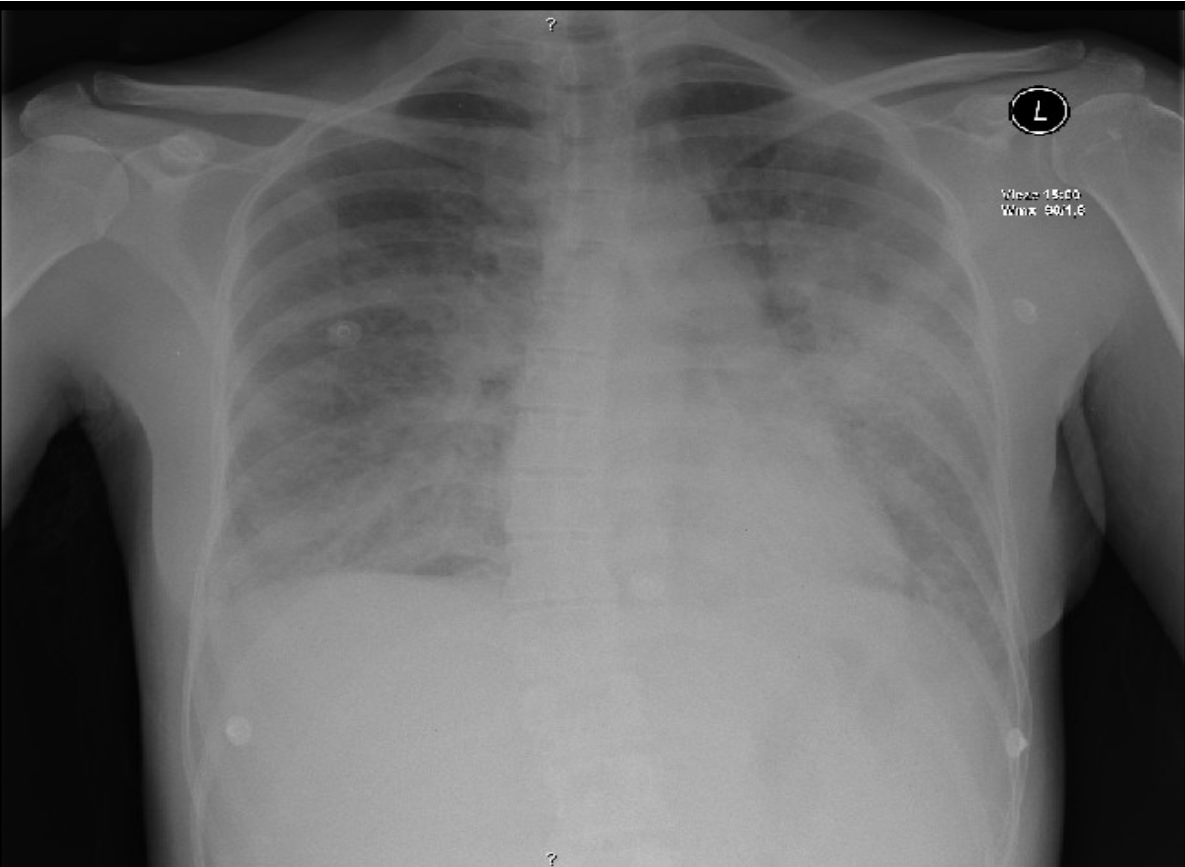 28
Interní hematologická a onkologická klinika Fakultní nemocnice Brno a Lékařské fakulty Masarykovy univerzity
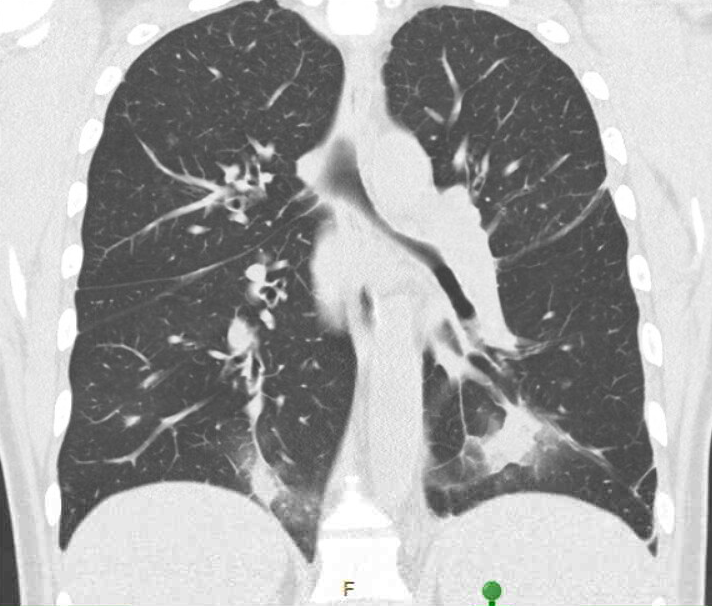 29
Interní hematologická a onkologická klinika Fakultní nemocnice Brno a Lékařské fakulty Masarykovy univerzity
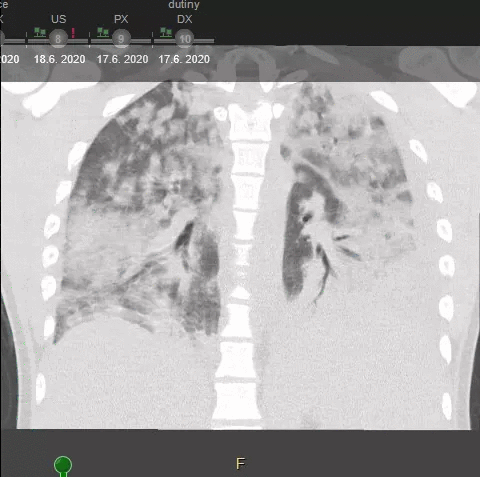 30
Interní hematologická a onkologická klinika Fakultní nemocnice Brno a Lékařské fakulty Masarykovy univerzity
AML - intenzivní péče po zahájení terapie
tumor lysis syndrom 
febrilní neutropenie, septický šok v neutropenii
sinusoidální obstrukční syndrom
masivní krvácení
mukositida
31
Interní hematologická a onkologická klinika Fakultní nemocnice Brno a Lékařské fakulty Masarykovy univerzity
Akutní lymfoblastická leukémie (ALL)
nejčastější leukémie u dětí
prognóza lepší než AML
děti vyléčení přes 90%
u dospělých vyléčení 60-80%
příznaky jako AML, navíc poměrně často bolesti kostí
2 typy 
B-ALL (dělena na Ph-  a Ph+ ALL)
T-ALL
32
Interní hematologická a onkologická klinika Fakultní nemocnice Brno a Lékařské fakulty Masarykovy univerzity
ALL léčba
základem chemoterapie
různá intenzita dle stavu pacienta
u B-ALL rituximab v případě CD20+
bispecifická protilátka blinatumomab
součástí léčby asparagináza
enzym štěpící asparagin, buňky ALL neschopné si ho dotvořit
nežádoucím účinkem trombózy a akutní pankreatitida 
alogenní transplantace u Ph+, rizikových a relapsů
33
Interní hematologická a onkologická klinika Fakultní nemocnice Brno a Lékařské fakulty Masarykovy univerzity
ALL - intezivní péče u nových pacientů
vzácně spotánní tumor lysis syndrom 
febrilní neutropenie, septický šok v neutropenii
masivní krvácení, koagulopatie
infiltrace plic
34
Interní hematologická a onkologická klinika Fakultní nemocnice Brno a Lékařské fakulty Masarykovy univerzity
ALL - intenzivní péče po zahájení léčby
tumor lysis syndrom 
febrilní neutropenie
masivní krvácení, závažné koagulopatie
mukositida
akutní pankreatitida
35
Interní hematologická a onkologická klinika Fakultní nemocnice Brno a Lékařské fakulty Masarykovy univerzity
Akutní pankreatitida
při využití aspraginázy
od lehkých iritací pankreatu po závažné nekrotizující pankreatitidy
příznaky
bolesti břicha vystřelující do zad, zvracení, nevolnosti
léčba jako klasická pankreatitida
nic per os, výživa parenterálně/jejunální sondou
zvýšená hydratace
udržování dostatečné hladiny trombocytů, normální kalcémie
při suspekci na infekci ATB terapie
možnosti chirurgické nebo endoskopické léčby nekróz omezené
36
Interní hematologická a onkologická klinika Fakultní nemocnice Brno a Lékařské fakulty Masarykovy univerzity
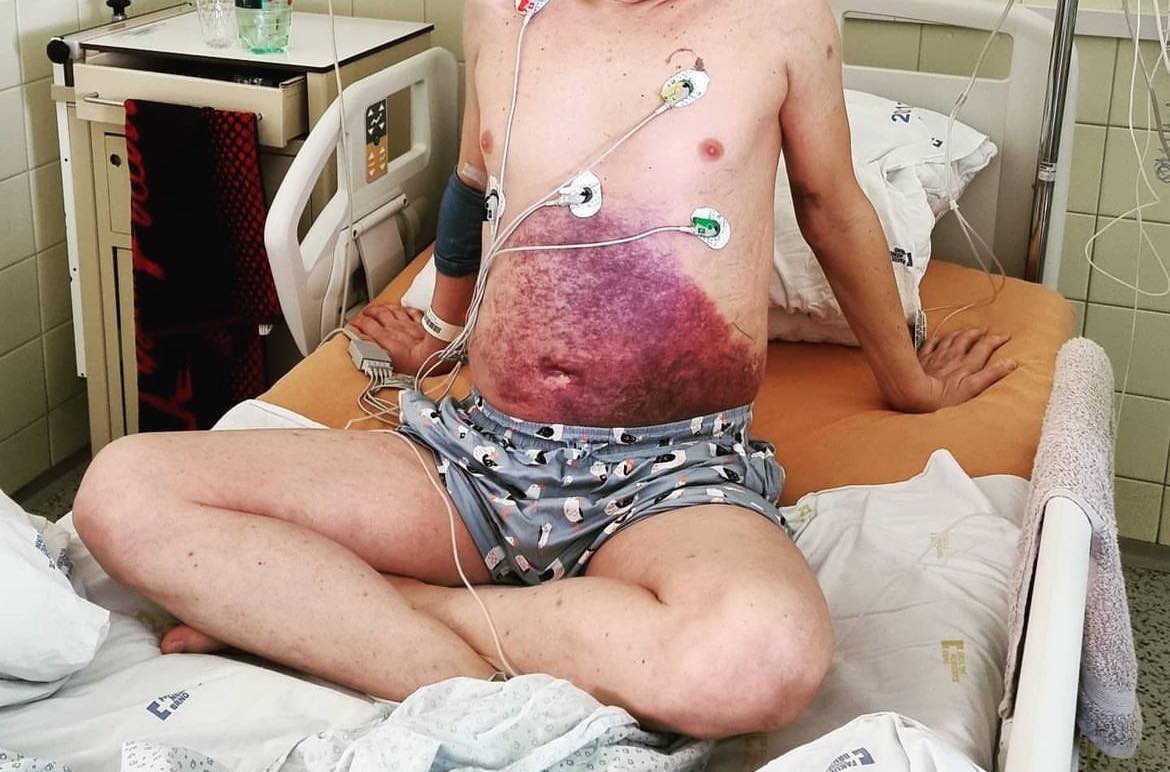 37
Interní hematologická a onkologická klinika Fakultní nemocnice Brno a Lékařské fakulty Masarykovy univerzity
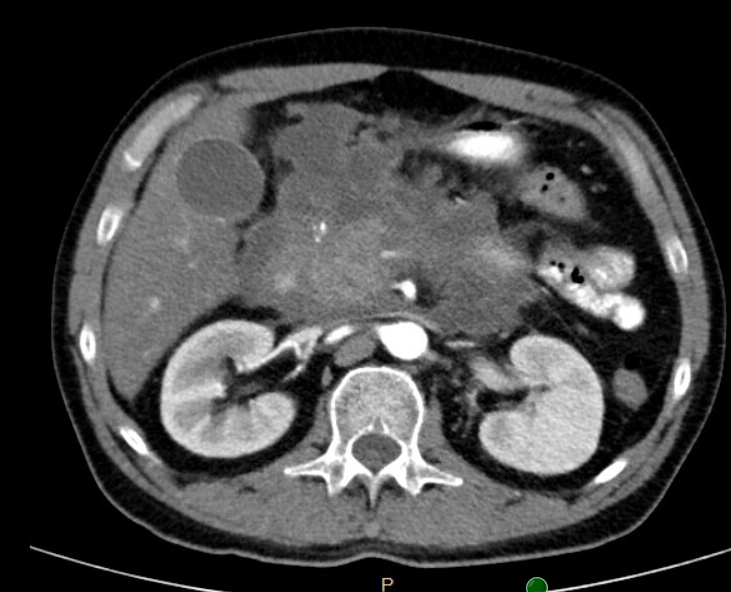 38
Interní hematologická a onkologická klinika Fakultní nemocnice Brno a Lékařské fakulty Masarykovy univerzity
Transplantace kostní dřeně
často využívaný léčebný postup v hematologii
velký léčebný efekt, ale velké riziko nežádoucích účinků
není vhodné pro všechny pacienty
potřeba dostatečných tělesných rezerv a absenci závažných komorbidit k předpokladu přežití transplantace
autologní a alogenní transplantace
39
Interní hematologická a onkologická klinika Fakultní nemocnice Brno a Lékařské fakulty Masarykovy univerzity
Transplantace kostní dřeně - fáze
předtransplantační období
peritransplantační období (hospitalizace)
potransplantační období
40
Interní hematologická a onkologická klinika Fakultní nemocnice Brno a Lékařské fakulty Masarykovy univerzity
Předtransplantační období
léčba základního onemocnění 
ideální provedení transplantace v remisi choroby
indikace pacienta k transplantaci
u autologně transplantovaných pacientů nutno získat vlastní štěp
provedení předtransplantačních vyšetření k objektivizaci rizika a nálezu možných infekčních fokusů
41
Interní hematologická a onkologická klinika Fakultní nemocnice Brno a Lékařské fakulty Masarykovy univerzity
Předtransplantační období - separace
jeden z léčebných cyklů využit jako stimulační chemoterapie
po chemoterapii vysoké dávky růstových faktorů - vyplavení kmenových buněk do periferní krve
sběr buněk z periferní krve pomocí separátoru
42
Interní hematologická a onkologická klinika Fakultní nemocnice Brno a Lékařské fakulty Masarykovy univerzity
Peritransplantační období
od příjmu pacienta po dimisi
proběhnutí na transplantačních pokojích/transplantační jednotce
příjem pacienta
kontrola všech předtransplantačních vyšetření, vhodnosti a dostuposti štěpu, definitivní uschopnění pacienta k transplantaci
podání přípravného režimu
43
Interní hematologická a onkologická klinika Fakultní nemocnice Brno a Lékařské fakulty Masarykovy univerzity
Přípravný režim
léčba podaná před převodem štěpu
různá délka a intenzita dle stavu pacienta a typu choroby
základem intenzivní chemoterapie (vysoce toxické dávky), využití i ATG a někdy celotělového ozáření
podání do CVK
44
Interní hematologická a onkologická klinika Fakultní nemocnice Brno a Lékařské fakulty Masarykovy univerzity
Převod štěpu
nativní štěp
u alogenních transplantací, obvykle u příbuzného dárce
podání do CVK, bez nutnosti zvláštních opatření
mražený štěp
před podáním rozmrazení (vak po vaku)
podání premedikace
fixace v DMSO (vazodilatační účinek a vylučování plícemi)
-> nutné kontroly tlaku
-> dráždění ke kašli, až zvracení
-> možné zarudnutí kůže
-> v pokoji specifických zápach DMSO (rajčetina, kečup, broskve)
45
Interní hematologická a onkologická klinika Fakultní nemocnice Brno a Lékařské fakulty Masarykovy univerzity
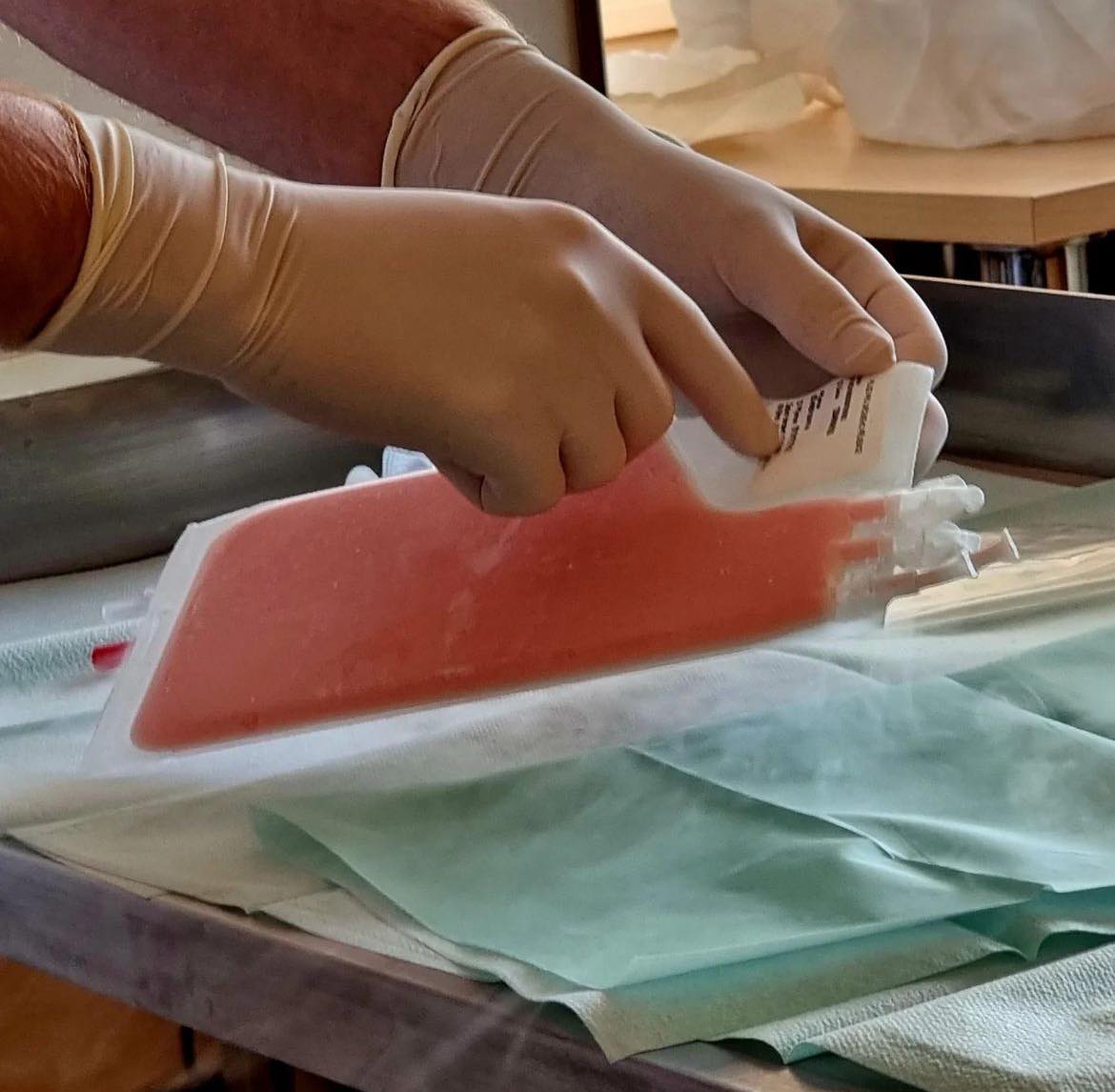 46
Interní hematologická a onkologická klinika Fakultní nemocnice Brno a Lékařské fakulty Masarykovy univerzity
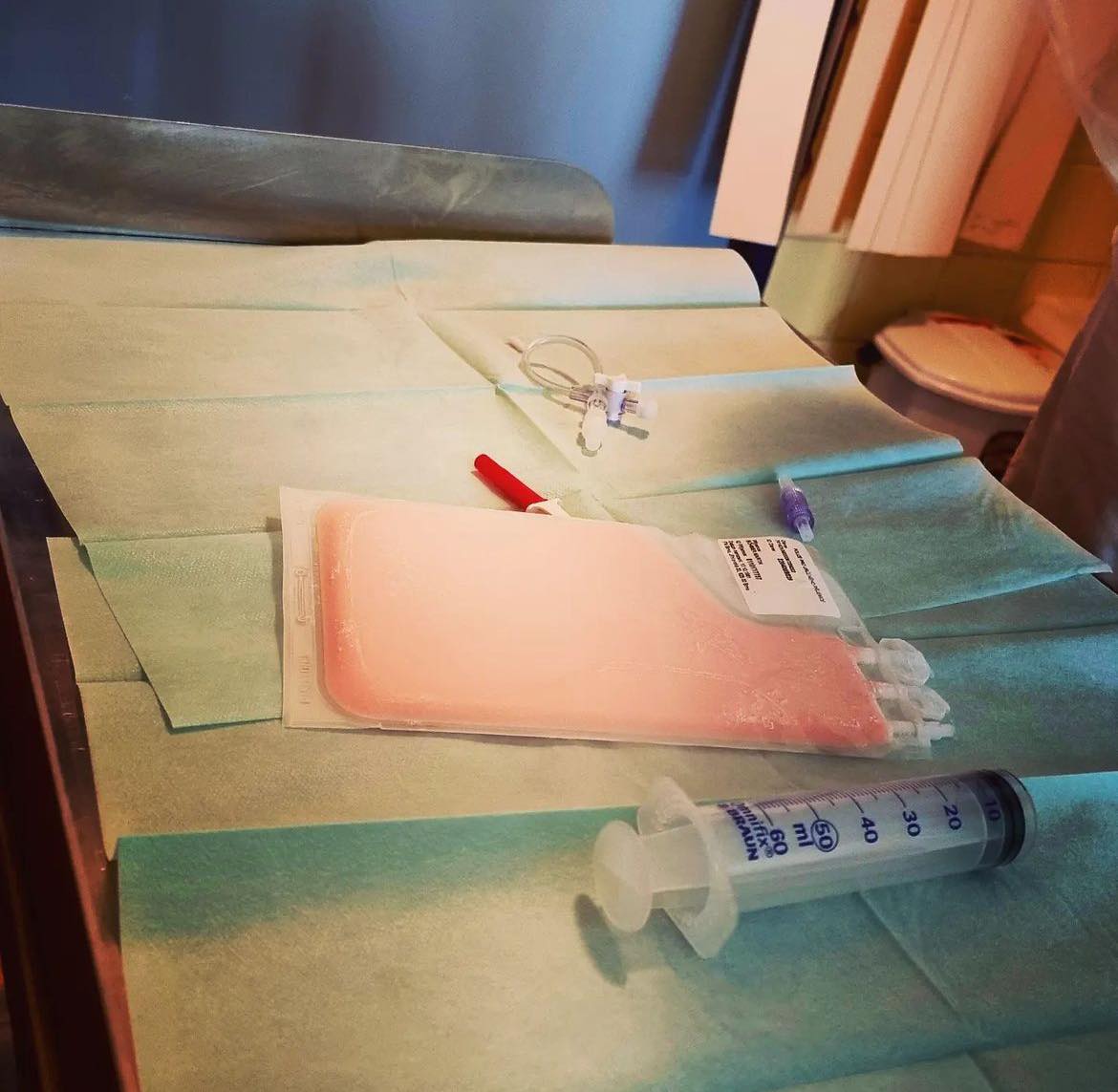 47
Interní hematologická a onkologická klinika Fakultní nemocnice Brno a Lékařské fakulty Masarykovy univerzity
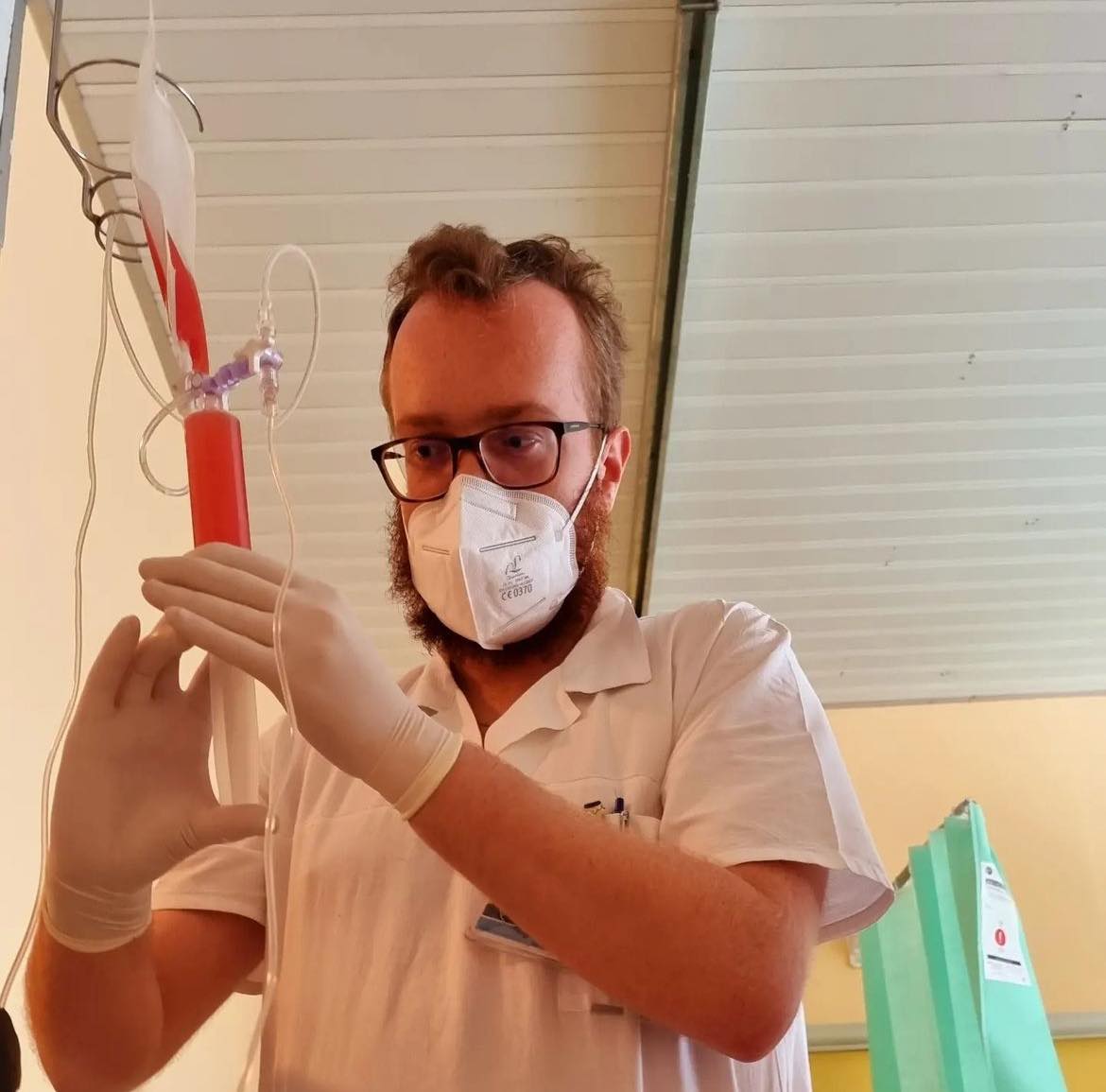 48
Interní hematologická a onkologická klinika Fakultní nemocnice Brno a Lékařské fakulty Masarykovy univerzity
Peritransplantační období
řešení komplikací
po dořešení komplikací a restituci krevního obrazu do stabilní podoby dimise
počítání dní transplantace
den převodu štěpu = D0
dny před převodem odečítány (např. D-2)
dny po po převodu přičítány (D+1 a dále)
49
Interní hematologická a onkologická klinika Fakultní nemocnice Brno a Lékařské fakulty Masarykovy univerzity
Potransplantační období
pečlivá ambulantní observace pro pozdní komplikace
postupně vysazování nutné specifické medikace
u alogenní transplantace snižování imunosuprese, po půl roce zahájení revakcinace
v tomto období velký význam compliance pacienta
50
Interní hematologická a onkologická klinika Fakultní nemocnice Brno a Lékařské fakulty Masarykovy univerzity
Autologní transplantace
využití vlastních buněk dárce
přípravný režim složený z vysokodávkované chemoterapie
léčebný efekt v samotné chemoterapii
štěp sloužící ke zkrácení dřeňového útlumu po podání chemoterapie
relativně bezpečné, mortalita <1%
51
Interní hematologická a onkologická klinika Fakultní nemocnice Brno a Lékařské fakulty Masarykovy univerzity
Autologní transplantace - indikace
chemosenzitivní choroby
mnohočetný myelom
relabované lymfomy
dříve i akutní leukémie, dnes již ne
vzácně germinální nádory
u dětí použití širší
52
Interní hematologická a onkologická klinika Fakultní nemocnice Brno a Lékařské fakulty Masarykovy univerzity
Autologní transplantace - obnova buněk
restituce v neutrofilech obvykle D+9-14
restituce v trombocytech obvykle D+10-15
dimise pacienta obvykle D15-20
celá délka hospitalizace cca 3 týdny
53
Interní hematologická a onkologická klinika Fakultní nemocnice Brno a Lékařské fakulty Masarykovy univerzity
Autologní transplantace - komplikace
běžné 
trombocytopenie, krvácení 
anémie 
nevolnosti krátce po podání přípravného režimu
závažné
febrilní neutropenie
mukositida
54
Interní hematologická a onkologická klinika Fakultní nemocnice Brno a Lékařské fakulty Masarykovy univerzity
Febrilní neutropenie
lze očekávat cca D+7 a později
téměř vždy
zásady a léčba viz prezentace I
55
Interní hematologická a onkologická klinika Fakultní nemocnice Brno a Lékařské fakulty Masarykovy univerzity
Mukositida
zánětlivé postižení sliznic zažívacího ústrojí
kombinace toxického poškození chemoterapií + infekce vlastními bakteriemi 
lze očekávat ode D+5 a dále
vyhojení nelze příliš urychlit, až s restitucí neutrofilů
orofaryngeální mukositida a gastrointestinální mukositida
56
Interní hematologická a onkologická klinika Fakultní nemocnice Brno a Lékařské fakulty Masarykovy univerzity
Orofaryngeální mukositida
postižení horního GIT 
dutina ústní, hltan, jícen, žaludek
bolesti dutiny ústní (zejména při jídle), tvorba aftů
bolesti v krku, potíže s polykáním, pálení žáhy
nevolnosti, zvracení
57
Interní hematologická a onkologická klinika Fakultní nemocnice Brno a Lékařské fakulty Masarykovy univerzity
Gastrointestinální mukositida
postižení dolního GIT
postižení tenkého a tlustého střeva
bolesti břicha, křeče, tenesmy, průjmy
CAVE náhlé zhoršení bolestí břicha, nafouklé elastické břicho, zvracení, zástava odchodu plynů a stolice
možný paralytický ileus
58
Interní hematologická a onkologická klinika Fakultní nemocnice Brno a Lékařské fakulty Masarykovy univerzity
Mukositida - léčba
cílená léčba není, ATB k přeléčení infekce
tlumení příznaků a zajištění výživy
parenterální výživa včetně mikronutrientů a vitaminů
perorální příjem dle tolerance pacienta - není třeba, ale může, co mu nevadí
tlumení bolestí 
nesteroidní antiflogistika, v těžších případech opiáty (i kontinálně iv)
59
Interní hematologická a onkologická klinika Fakultní nemocnice Brno a Lékařské fakulty Masarykovy univerzity
Mukositida - léčba
inhibitory protonové pumpy
antiemetika dle potřeby
na průjmy Smecta apod, po vyloučení Klostridia i Loperamid
60
Interní hematologická a onkologická klinika Fakultní nemocnice Brno a Lékařské fakulty Masarykovy univerzity
Autologní transplantace - kdy zpozornět
krvácení 
příznak trombocytopenie
slabost, hučení v uších, dušnost 
příznak anémie
horečka 
infekce, nutno vždy změřit TK a pulz!
zvracení, pálení žáhy, bolesti při jídle/polykání
orofaryngeální mukositida
bolesti břicha, průjem
příznaky gastrointestinální mukositidy, vhodné odebrat vzorek stolici na vyloučení infekční příčiny
61
Interní hematologická a onkologická klinika Fakultní nemocnice Brno a Lékařské fakulty Masarykovy univerzity
Alogenní transplantace
využití štěpu od dárce
léčebný efekt v imunitní aktivitě štěpu (vyzabíjí zbytky původní kostní dřeně včetně nádorových)
nutná shoda v HLA antigenech
krevní skupina malá role
62
Interní hematologická a onkologická klinika Fakultní nemocnice Brno a Lékařské fakulty Masarykovy univerzity
Alogenní transplantace
nutno udělat prostor pro novou kostní dřeň
-> přípravný režim výrazně toxičtější
i přes zlepšování péče, mortalita stále vysoká - 10-30%
63
Interní hematologická a onkologická klinika Fakultní nemocnice Brno a Lékařské fakulty Masarykovy univerzity
Alogenní transplantace - indikace
choroby nevyléčitelné chemoterapií
akutní leukémie
pacienti ve vysokém riziku 
relabovaní pacienti
aplastická anémie
mladí pacienti 
lymfomy
výjimečně u fit pacientů s četnými relapsy
64
Interní hematologická a onkologická klinika Fakultní nemocnice Brno a Lékařské fakulty Masarykovy univerzity
Alogenní transplantace - indikace
chronická myeloidní leukémie
blastický zvrat
myeloproliferativní onemocnění a myelodysplastické syndromy
mladí pacienti v dobrém fyzickém stavu
65
Interní hematologická a onkologická klinika Fakultní nemocnice Brno a Lékařské fakulty Masarykovy univerzity
Typy alogenní transplantace
od shodného dárce
HLA shoda 10/10, případně 9/10
příbuzenecká (sourozenec)
menší výskyt GvHD, větší výskyt relapsů
nepříbuzenecká (dárce z registru)
větší výskyt GvHD, menší výskyt relapsů
haploidentická transplantace
v případě nedostupnosti shodného dárce
HLA shoda 5-6/10
obvykle od potomka, rodiče apod.
malý výskyt relapsů, zvýšené riziko GvHD a výrazně pomalejší dozrávání imunity
66
Interní hematologická a onkologická klinika Fakultní nemocnice Brno a Lékařské fakulty Masarykovy univerzity
Alogenní transplantace - přihojení
přihojení v neutrofilech 4-5 týdnů od startu přípravného režimu
přihojení v trombocytech 3-4 týdny od start přípravného režimu
celá doba hospitalizace 4-6 týdnů
chimerismus
speciální pojem
v procentech vyjádřené množství původní krvetvorby dárce v periferní krvi/kostní dřeni
ideálně kompletní chimerismus (přítomna jen dárcovská krvetvorba)
67
Interní hematologická a onkologická klinika Fakultní nemocnice Brno a Lékařské fakulty Masarykovy univerzity
Imunosuprese u alogenní transplantace
nejhorší imunosupresivní stav vůbec
způsobeno vyzráváním imunity “od nuly”
nespecifická imunita do určitě míry funkční po přihojení neutrofilů
lymfocytární imunita relativně funkční po cca půl roce, plně až více než roce a proběhlé revakcinaci
navíc podávána imunosuprese jako prevence GvHD
zpočátku velká, postupně snižována až vysazena
68
Interní hematologická a onkologická klinika Fakultní nemocnice Brno a Lékařské fakulty Masarykovy univerzity
Alogenní transplantace - komplikace
běžné
trombocytopenie
anémie
nevolnosti během přípravného režimu a krátce po ukončení
závažné
reakce na ATG
febrilní neutropenie, septický šok
mukositida
sinusoidální obstrukční syndrom
GvHD
CMV a EBV reaktivace
69
Interní hematologická a onkologická klinika Fakultní nemocnice Brno a Lékařské fakulty Masarykovy univerzity
Reakce na ATG
i přes premedikaci a opatrné podání
cílem ATG destrukce T-lymfocytů
uvolněné zánětlivé působky z umírajících T-lymfocytů vyvolávají stav podobný infekce až sepsi
horečka, zimnice, třesavka, možná i dušnost a hypotenze
léčba kortikoidy, pro možnost infekce překrytí antibiotiky
leckdy přechodně nutná i oxygenoterapie a vazopresorická podpora
70
Interní hematologická a onkologická klinika Fakultní nemocnice Brno a Lékařské fakulty Masarykovy univerzity
Febrilní neutropenie a mukositida - specifika
febrilní neutropenie
vznik možný již během přípravného režimu
u alogenních pacientů největší riziko septického šoku
mukositida
vznik možný již kolem D0
vyšší výskyt než u autologních, zejména u pacientů po TBI
71
Interní hematologická a onkologická klinika Fakultní nemocnice Brno a Lékařské fakulty Masarykovy univerzity
Sinusoidální obstrukční syndrom (SOS)
vznik po alogenní transplantaci nebo podání gemtuzumabu ozogamicinu
toxické postižení jaterních kapilár, jejich obstrukce a narušení oběhu v játrech
od lehkých forem až po smrtící
72
Interní hematologická a onkologická klinika Fakultní nemocnice Brno a Lékařské fakulty Masarykovy univerzity
SOS - příznaky
retence tekutin, nárůst váhy, otoky
zvětšování objemu břicha, ascites
zvětšení jater
zežloutnutí (ikterus)
postupně příznaky akutního jaterního selhání 
krvácení, porucha vědomí
diagnostika velice komplikovaná
73
Interní hematologická a onkologická klinika Fakultní nemocnice Brno a Lékařské fakulty Masarykovy univerzity
SOS - léčba
prevence Clexane a kyselina ursodeoxycholová
u lehkých stádií symptomatická, diuretika
u těžších stádií podání defibrotide
lék s antikoagulačním a fibrinolytickým účinkem
cílem rozpuštění obstrukce v játrech 
velké riziko krvácení včetně do CNS
74
Interní hematologická a onkologická klinika Fakultní nemocnice Brno a Lékařské fakulty Masarykovy univerzity
Graft versus host disease (GvHD)
napadení tkání příjemce lymfocyty dárce
prevence podávanou imunosupresí
i tak ale riziko rozvoje, zejména ve fázi snižování imunosuprese
může se rozvinout akutně během prvotní hospitalizace nebo i později již v potransplantační fázi
akutní a chronická
75
Interní hematologická a onkologická klinika Fakultní nemocnice Brno a Lékařské fakulty Masarykovy univerzity
GvHD - projevy
možnost napadení jakékoliv tkáně, ale některé četnější
typické
kožní
vyrážka, svědění, olupování kůže
jaterní
elevace jaterních testů
střevní
bolesti břicha, průjmy
horní GIT
nevolnosti, zvacení, nechutenství, pálení žáhy
atypické
plicní, CNS, oční…
76
Interní hematologická a onkologická klinika Fakultní nemocnice Brno a Lékařské fakulty Masarykovy univerzity
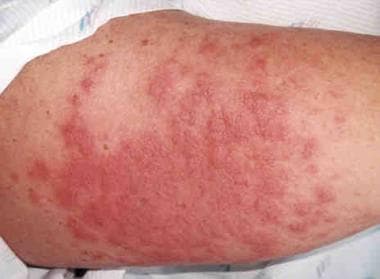 77
Interní hematologická a onkologická klinika Fakultní nemocnice Brno a Lékařské fakulty Masarykovy univerzity
GvHD diagnostika
podezření při riziku rozvoje a příznacích
potvrzení histologicky
nutný urychlený odběr vzorku, ideálně stejný den
upozornit patologa na suspicium
78
Interní hematologická a onkologická klinika Fakultní nemocnice Brno a Lékařské fakulty Masarykovy univerzity
GvHD - léčba
rychlé zahájení imunosuprese
při závažných formách ihned či ihned po odběru histologie (pokud bude rychle)
při méně závažných formách lze vyčkat výsledku histologie
kortikoidy ve vysokých dávkách
pokud není efekt, pak ruxolitinib
podpůrná
u střevní a horní GIT GvHD jako při mukositidě
u kožní lokální kortikoidy, antihistaminika proti svědění
zvýšená profylaxe a obezřetnost proti infekcím, při aktivním GvHD prohloubena imunosuprese
79
Interní hematologická a onkologická klinika Fakultní nemocnice Brno a Lékařské fakulty Masarykovy univerzity
Co hlídat u alogenní transplantace
horečka
infekce, vždy změřit TK a pulz
slabost, motání hlavy, vertigo
anémie, myslet i na možnost studené sepse a změřit TK a pulz!
krvácení
trombocytopenie
vyrážka
možná kožní GvHD
80
Interní hematologická a onkologická klinika Fakultní nemocnice Brno a Lékařské fakulty Masarykovy univerzity
Co hlídat u alogenní transplantace
zvracení, nevolnosti
orofaryngeální mukositida nebo GvHD horního GIT
bolesti dutiny ústní, potíže při polykání
orofaryngeální mukositida
průjmy, bolesti břicha
gastrointestinální mukositida, střevní GvHD, vhodné odebrat vzorek stolice k vyloučení infekční příčiny
nárůst váhy, otoky, tlak v břiše
sinusoidální obstrukční syndrom
81
Interní hematologická a onkologická klinika Fakultní nemocnice Brno a Lékařské fakulty Masarykovy univerzity
Děkuji za pozornost
82
Interní hematologická a onkologická klinika Fakultní nemocnice Brno a Lékařské fakulty Masarykovy univerzity